а
French and Polish partners of Mariupol city
Mariupol- Safe
TRUST
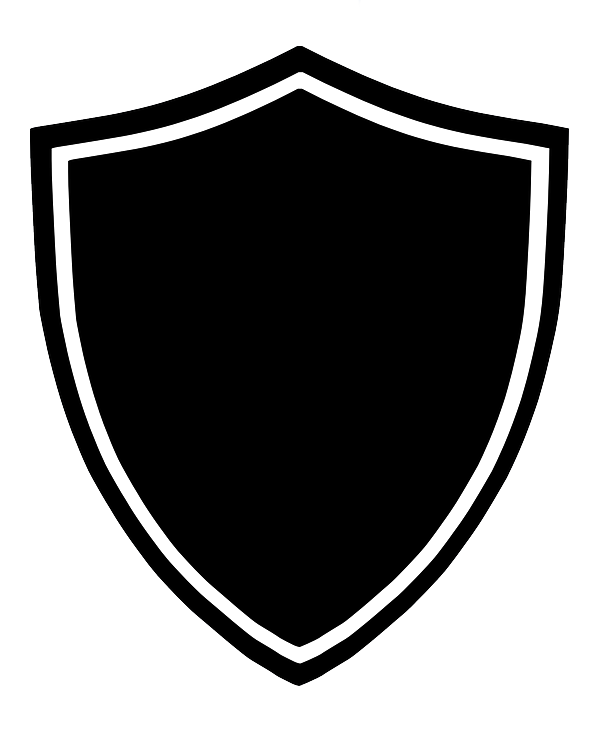 ІННОВАЦІЇ
The highest level of trust to the police among all Ukrainian cities
INNOVATIONS
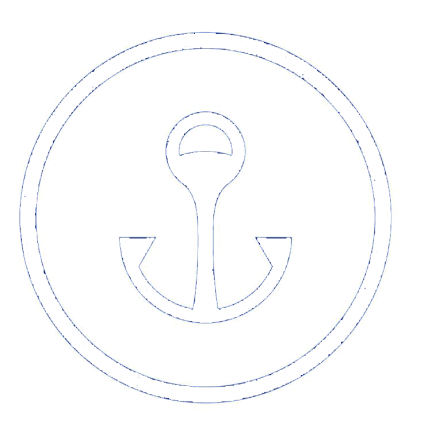 SAFETY
UASC
United Analytical Service Center
5th place in the rating of the safest cities of Ukraine
‘Safe city’ special purpose program
ORDER
60% less offenses in 2017
2
Mariupol- Transparent
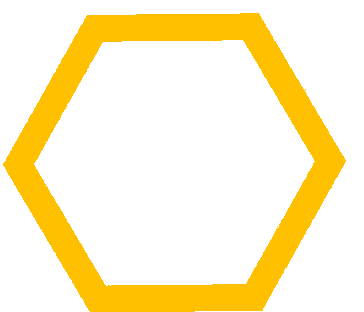 ProZorro. Sale
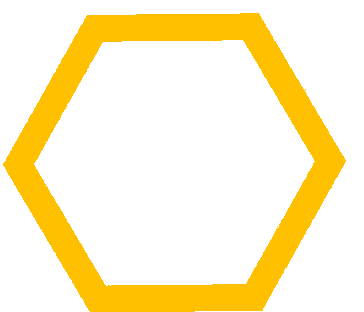 Achievements
United Call Center
ІННОВАЦІЇ
The first place in the rating of the most transparent cities of Ukraine by the version of Transparency international
Fifth among the leaders in terms of satisfaction with the services among major cities of Ukraine
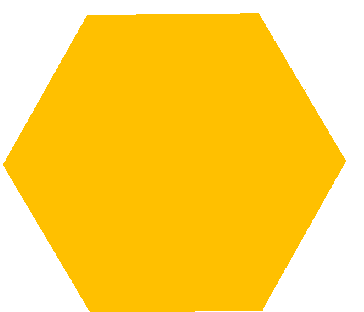 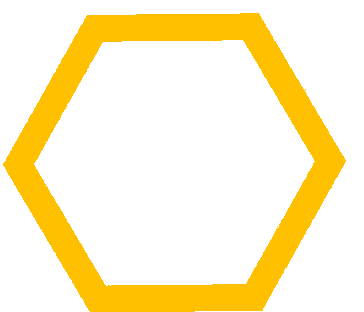 DoZorro
Open budget
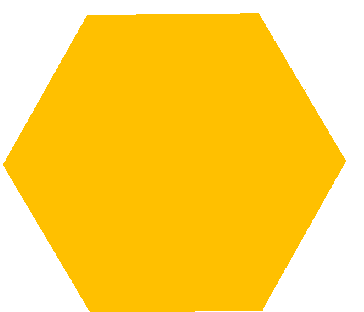 ProZorro
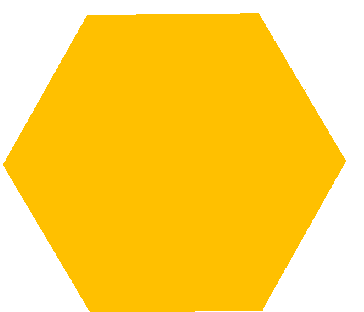 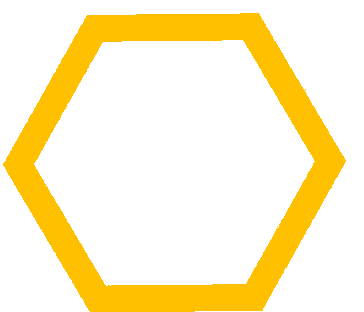 System of local petitions
ALDA
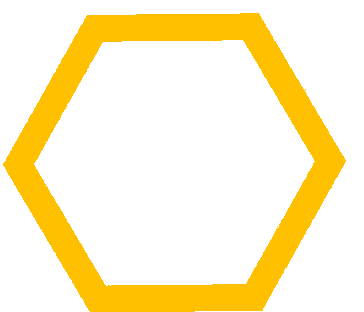 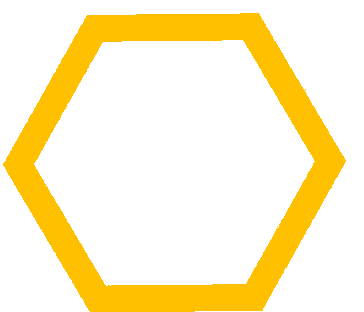 Social inspector
EUACI
83% is a level of trust to Mariupol City Mayor
3
Visit of Gdansk
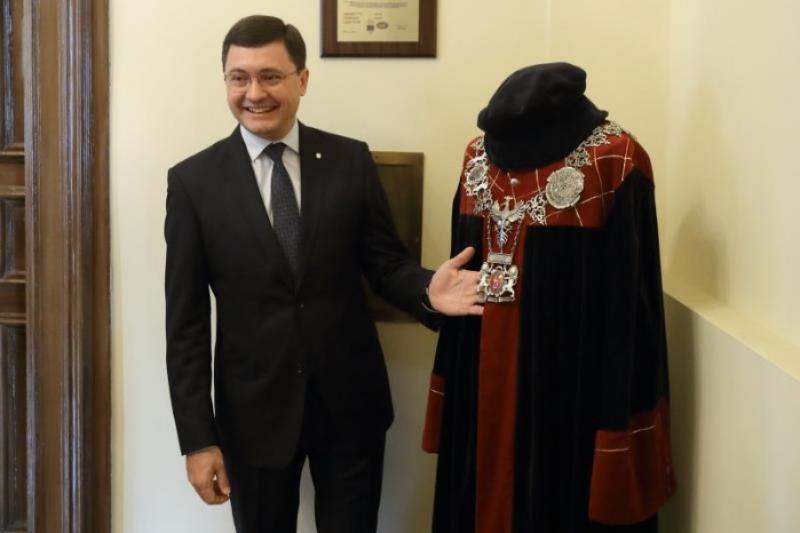 12.12.2014 Signing of the intentions of cooperation between  Gdansk municipality of the Republic of Poland and  Mariupol, Ukraine with an indefinite period of  validity
09.12.2017 With the support of  Gdansk , the office of the Local Democracy Agency - LDA-Mariupol - was opened in Mariupol
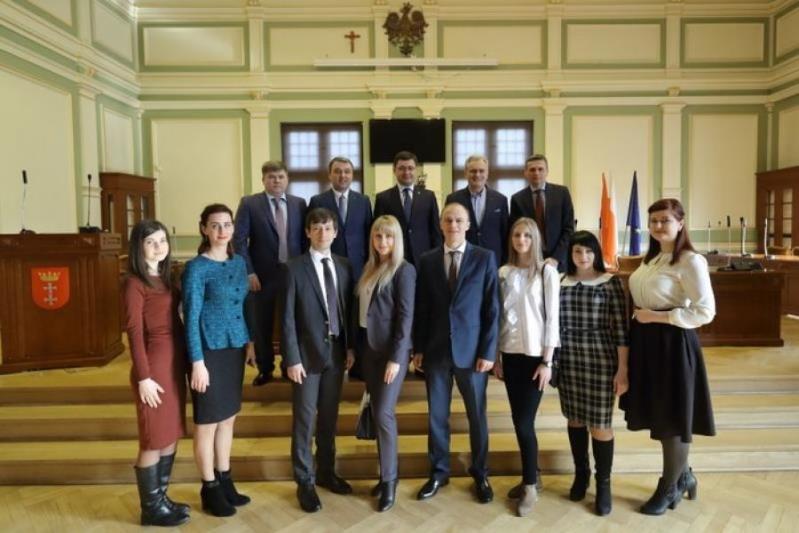 In order to study the experience of European colleagues from the management of the housing stock to attracting international investment in 2018, a delegation from Mariupol, headed by  Mayor Vadim Boichenko, met with the Mayor of Gdansk, his deputies and the chairman of the City Council
4
The Day of France in Mariupol
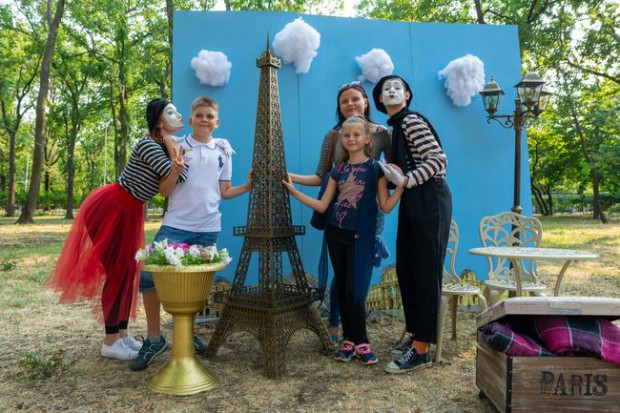 07/11/2018  The day of France was held  for the first time in Mariupol,  this day is dedicated to celebrate the National Holiday of France - Bastille Day
Many thematic locations and a photozone recreated the atmosphere of the European capital
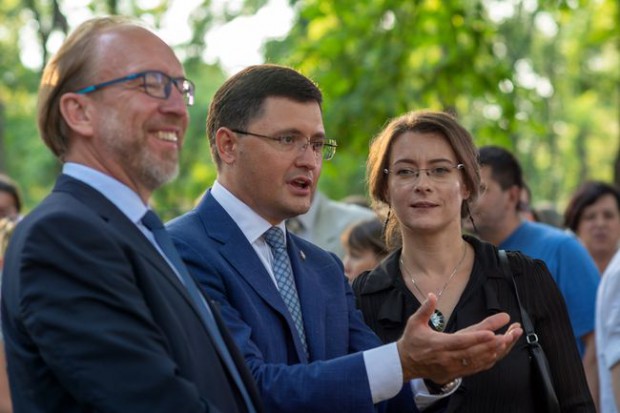 Mariupol was visited by Ambassador of France Isabel Dumont. The charming guest danced and sang in the park and the residents listened to music at the Chamber Philharmonic, they had rest in the City Garden, plunged into the history of French culture and art, rode a horse  carriage and created  the Eiffel Tower
5
Mariupol - Athletic
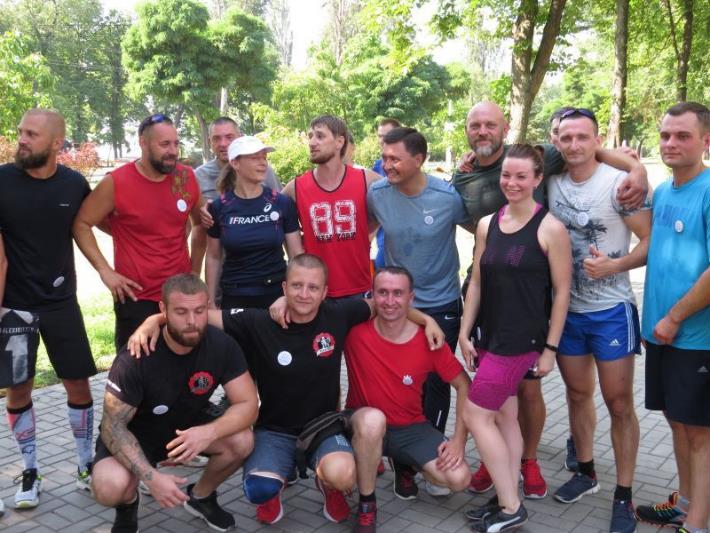 A rally in honor of the Ukrainian-French partnership took place in Mariupol with the participation of Ambassador of France to Ukraine Isabel Dumont and Mayor of the city Vadim Boichenko.
The city authorities plan to send serious investments to the development of sports in Mariupol.
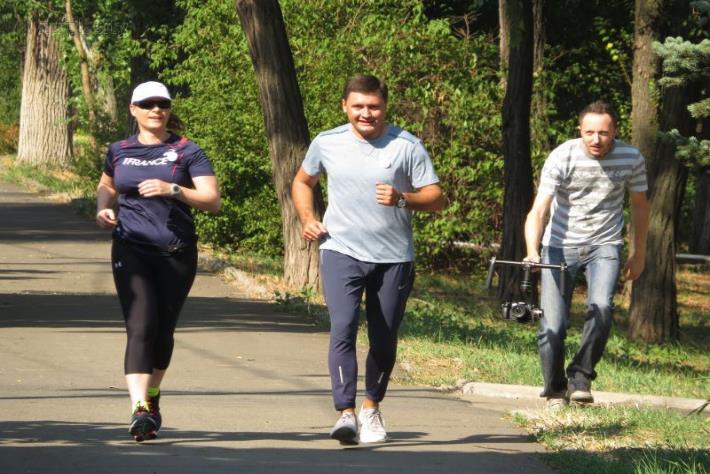 The representatives of French delegation, Mariupol athletes, deputies and residents took part in the morning race along the Azov Sea.
6
Reconstruction of the embankment of Mariupol
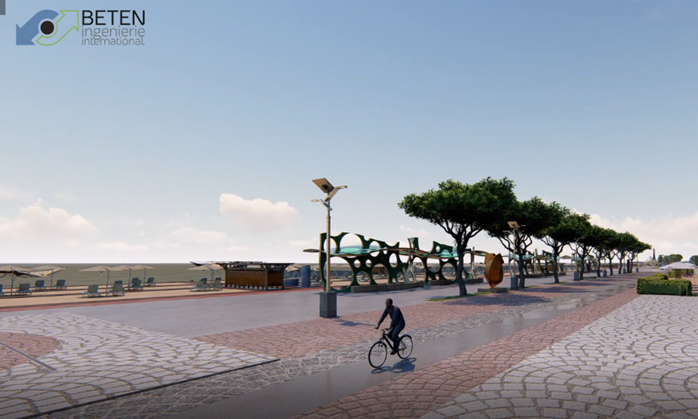 Mariupol embankment improvement project in the framework of decentralized cooperation with the cities of La Rochelle and  Bordeaux
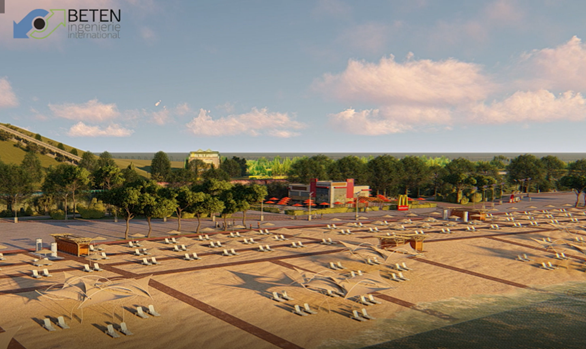 The visualization of one of the project options for the embankment improvement has been developed
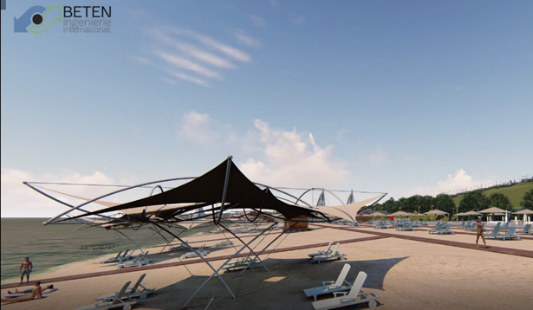 7
Water supply of Mariupol
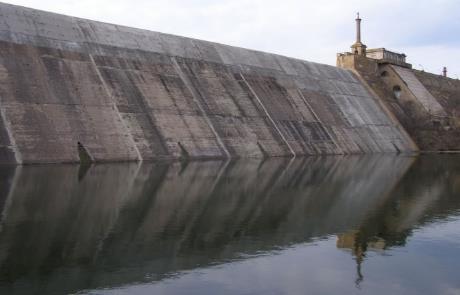 Water supply of Mariupol is carried out from Severskiy Donets-Donbas channel and Staryi Krym Reservoir with the treatment of the source water at the filtering station of  Company ‘Water Donbas’ public utility
Staryi Krym Reservoir
The stocks of  Staryi Krym  reservoir are insufficient
Water rigidity exceeds the standard in 3-4 times
There is no possibility of full-time water supply
Severskiy Donets-Donbas channel
Deprecated infrastructure
There is a risk of undermining of the pipeline
40-60%  of water loss in the channel
Water scarcity
Decreasing of the quality of life of the population
Emergency condition of water supply networks
Increased water hardness
8
Water supply project of Mariupol
64
mln EUR
Signing of an agreement between France and Ukraine
Construction of filtering stations, renovation of outdated water supply systems
Obtaining an alternative source of water supply
Development of water supply. UNICEF support
Realization of ‘Social water’ project. Purchase of equipment and machinery.
Replacement of pipelines and reconstruction of a pumping station
2019 - construction of a pumping station and the creation of a Geoinformation system
2,8
mln EUR
27
mln EUR
Development of water supply. European Investment Bank
‘Municipal Infrastructure Development Program of Ukraine’ project
Reconstruction of 99 km of water supply systems of main category ‘C’ at  63 objects
9
Solid waste recycling
Solid waste recycling
Acquisition of waste sorting lines (manual sorting)
Productivity: 127 000 tons per year
5,4
mln EUR
Cooperation with BETEN
Construction of Solid Waste Landfill:
The first step is the second start-up
The second step is installation of a waste sorting line
Project development:
 The improvements are effected, after  that the expert report is received
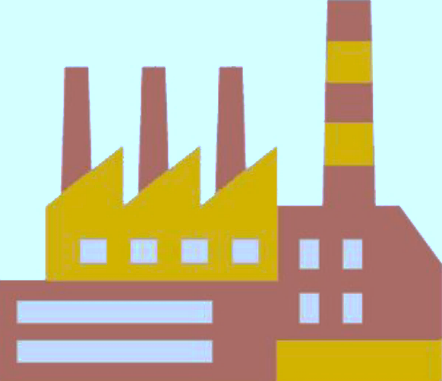 10
Mariupol- New opportunities
‘Multicenter’ social office  and ‘Veselka’ park
Reconstruction of Gurova Park
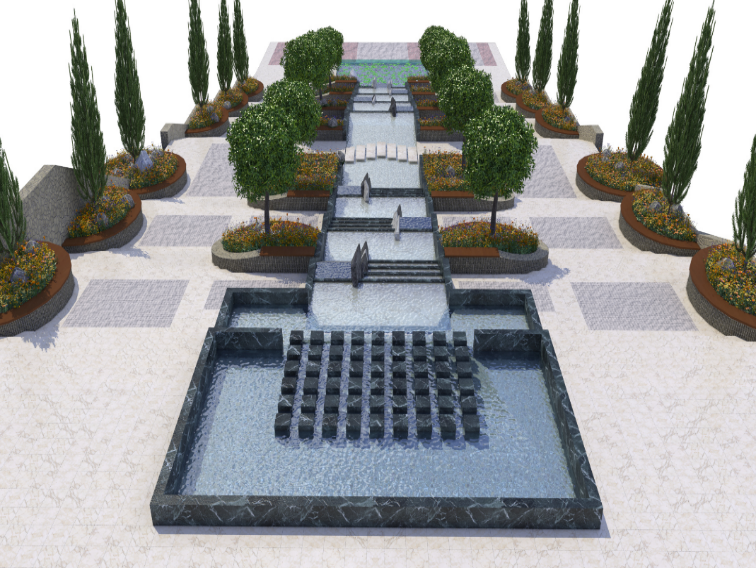 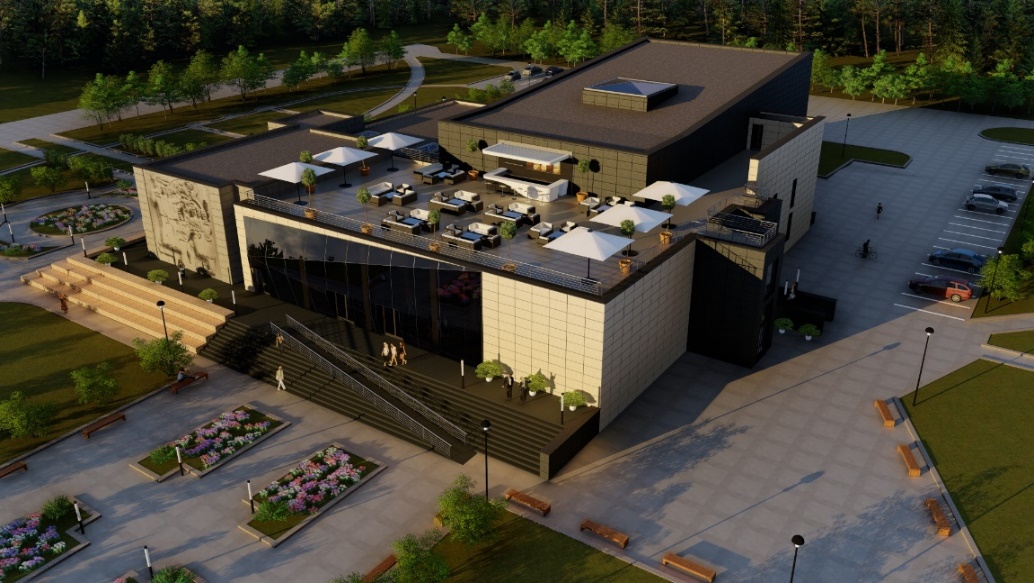 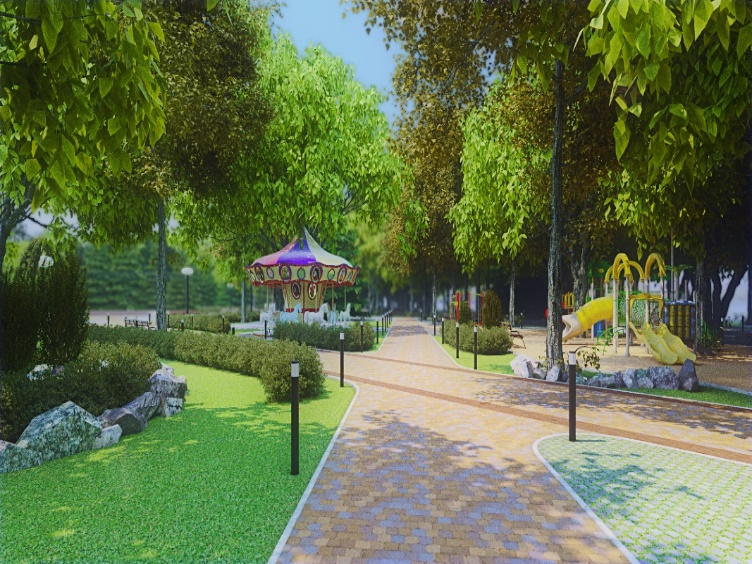 Reconstruction of the beach
Reconstruction of Freedom Square
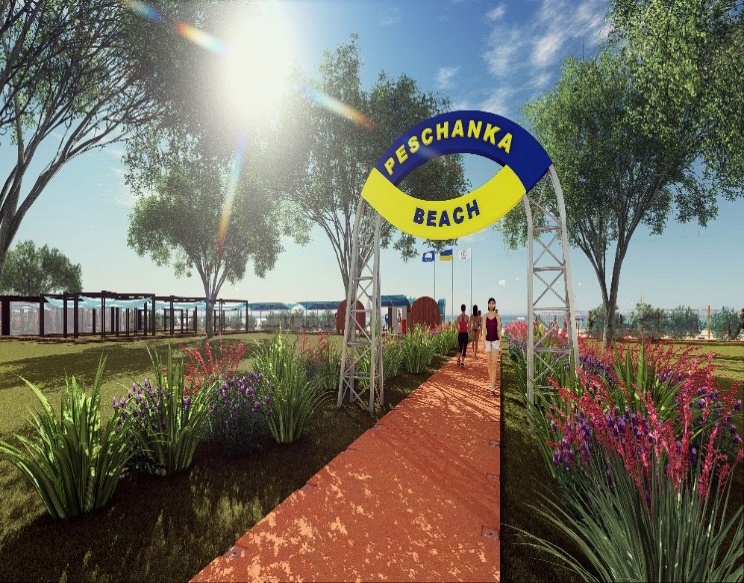 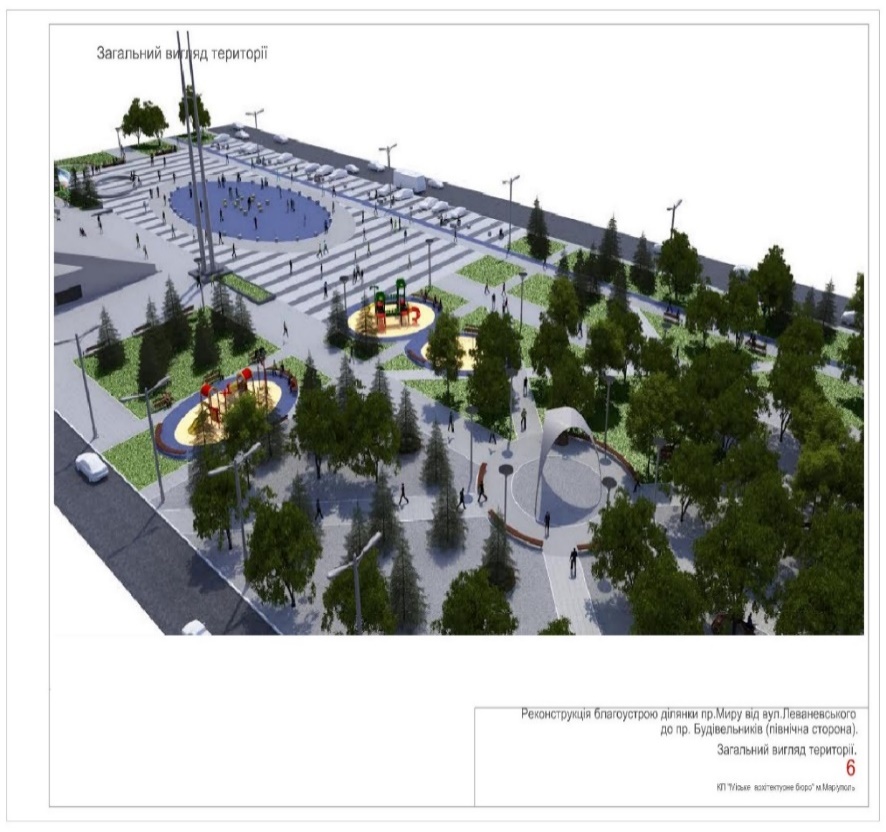 Thank you for your attention!